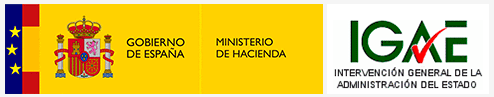 COMPROBACIÓN MATERIAL DE LA INVERSIÓN
AÑOS 2014- 2020
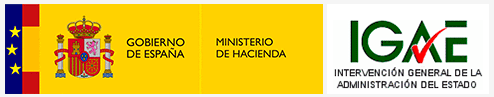 Comprobación material de la inversión  Años 2014 - 2020
1
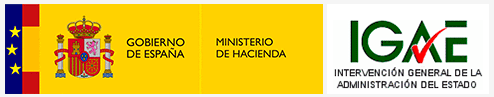 Comprobación material de la inversión  Años 2014 - 2020
2
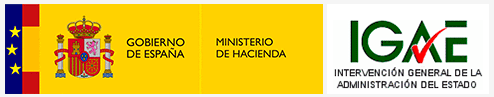 Comprobación material de la inversión  Años 2014 - 2020
3
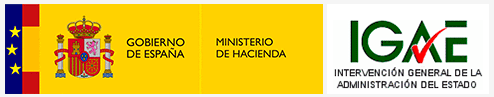 Comprobación material de la inversión  Años 2014 - 2020
4
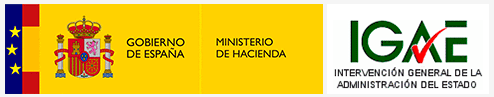 Comprobación material de la inversión  Años 2014 - 2020
5